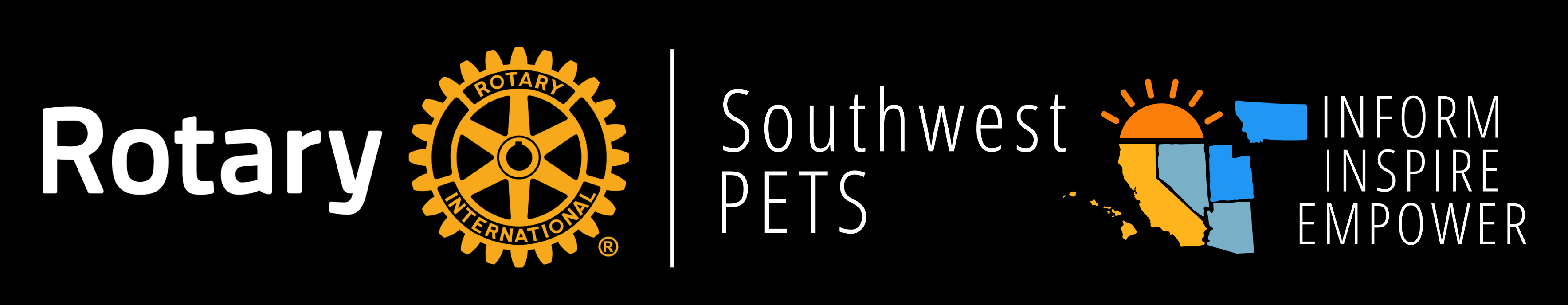 Managing Club Business
Club Meetings, Financial Statements, Budgeting, Communication
Club Meetings
Rotary International requires clubs to meet at least twice monthly. Be sure to update your club website with changes to your meeting schedule. 

Consider changing your meeting format or frequency or relaxing attendance requirements. Document any change in meeting format, frequency, or attendance in your club’s bylaws.
Club Meetings Formats
Change your meeting format and engage your members in fun, productive ways! 
in person, online, or a combination
service projects 
leadership development 
committee planning or reporting 
social gatherings 
member professional talks 
educational talks on topics your club determines.
Meeting Locations
Rotate where you meet 

Hold gatherings in a member’s home, a local restaurant, or other “offsite” locations such as a local business

Community Centers

Churches
Club Meeting Agendas – no set requirement
Start and end the meeting on time
Ring the bell at xxx am/pm 
Welcome, Rotarians and Guests
Pledge of Allegiance 
Recite the Four-Way Test together 
Song for the Day 
Thought for the Day, Foundation Minute, Invocation, etc 
Happy Dollars 
Business announcements 
PROGRAM  (plan B, if the speaker doesn’t show)
Thank you
[Speaker Notes: Work with the Club Administration or Club Service Committee to set up, secure speakers. Change it up, be engaging, be organized.  Do a minute by minute agenda to keep on track.  Use the simple principals of Robert’s rules of Order for Board meetings.]
Board Meetings
Schedule regular meetings, as required by by-laws
Meeting reminders to ensure having a quorum
Send out an agenda prior to the meeting
Follow the agenda to make sure you cover the important items
Take minutes and make them available to members within 60 days of the meeting
Ground rules: start/end on time, be brief to allow others to participate, avoid “hogging” the meeting, avoid distractions to the topic, use Roberts Rules of Order.
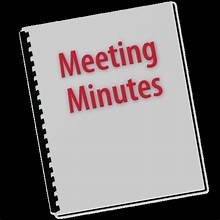 Board Meetings Agenda
Date, time of Meeting 
Bring meeting to Order
Roll Call - Secretary – take attendance
Chair announces quorum 
Know your requirement for a quorum
 Secretary presents minutes for approval
President’s (chair) Reports 
Treasurer’s Report
Committee Reports
Old Business
New Business
Action Items
Comments, Announcements & other Business
Adjournment – closing of the meeting
Notes time
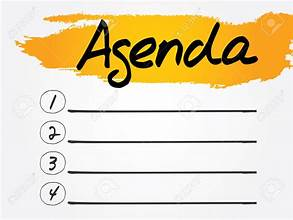 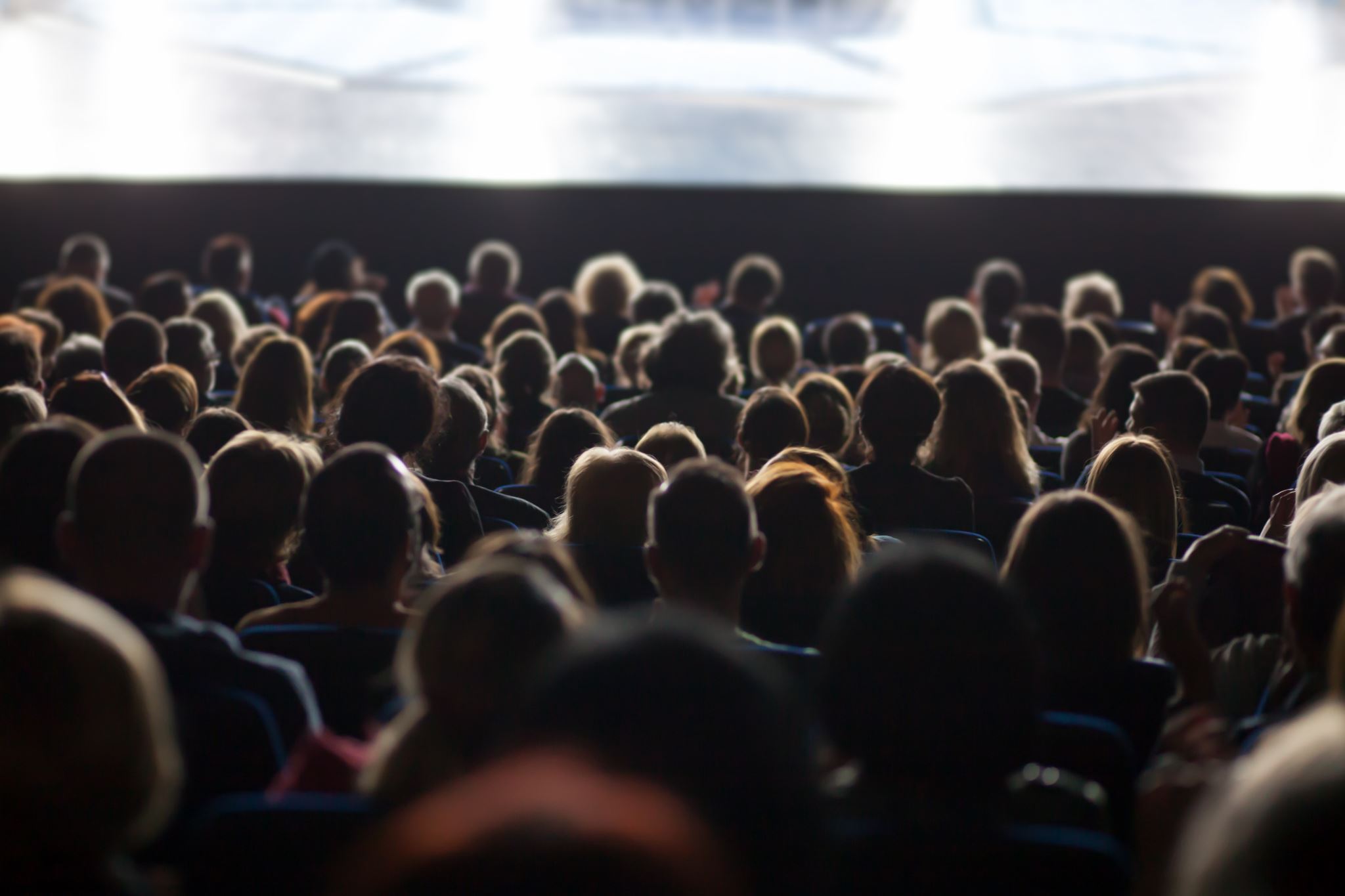 District Governor Visits
Different traditions across Districts
District Governor IS the program (No other speaker)
Introduction Protocols:
DG & spouse, then PDGs – in order of Seniority
DGE,DGN, DGD, District Officers, Club President
Protocols to follow
All rise when DG comes up to speak 
And on completion of speech
Ask DG Aide for DG visit requirements
DG gift? Donation to district event? Foundation donation? When in doubt – ask!
Understanding Financial Statements and Budgeting
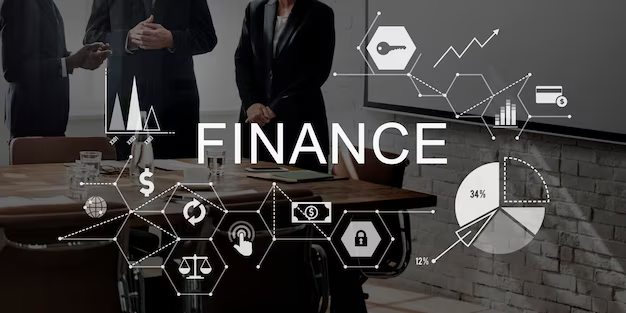 Importance of Financial Management in Rotary Clubs
For Donors & Members: Shows that funds are being used responsibly. Transparency.

For the Board: Helps in making informed decisions about budgeting and planning.

For Compliance: Ensures the organization meets legal and regulatory requirements.
Financial statements
Balance Sheet – What you own, owe and the worth of the entity at one point in time (aka Statement of Financial Position)

Income Statement– How much you took in and paid out in a range of dates (July 1 to June 30). (aka Profit and Loss Statement or Statement of Activities)
Balance Sheet
Key Sections:
Assets: Cash, investments, equipment.
Liabilities: Loans, unpaid bills.
Net Assets (Net Worth): The difference between assets and liabilities

		RC of California
		July 1, 2024
		Assets:
			Cash       		$20,000
			Equipment	$ 5,000
		Total Assets				$25,000	  +

		Liabilities
			Unpaid Bills	$  3,000
		Total Liabilities			$  3,000     -

		Net Assets				$22,000     =
Income Statement
Tracks how much money is coming in (revenues) and where it's being spent (expenses)

Income  minus  expenses = excess or loss

	$ 300 Income
	-$200 Expenses
      $100   Excess (or profit)
Income or Revenues
Membership dues
Donations 
Fundraising 
Grants
Happy Dollars
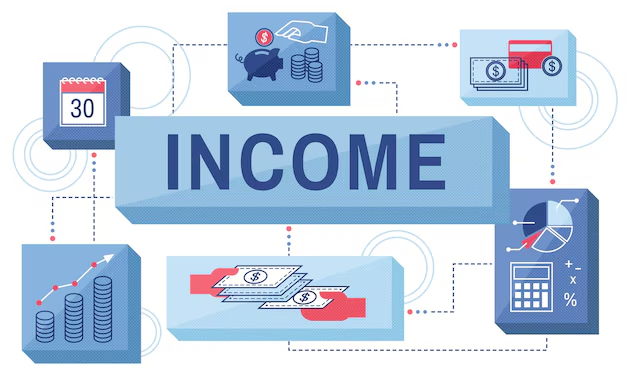 Expenses
Rotary International Dues
District Dues
Program Expenses
Speaker meals, gifts
RYLA
PETS
Learning Events
Fundraising Expenses
Operations
	Website
	Social Media
	Office supplies

AND MORE
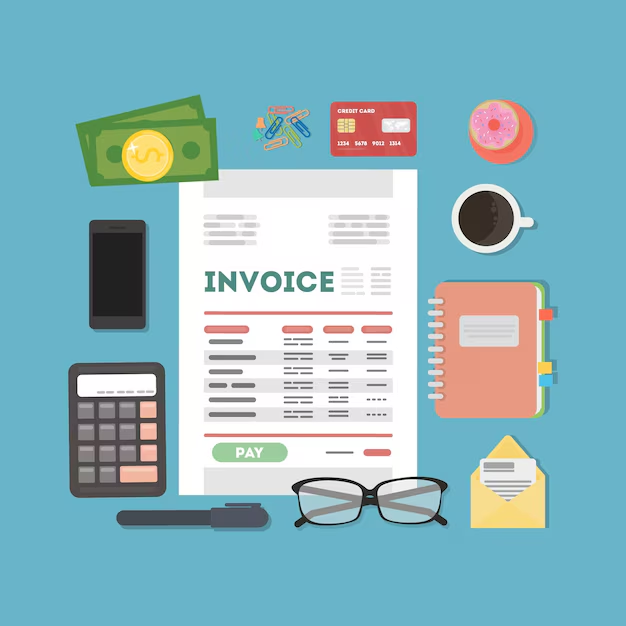 Governance
Recommended Constitution:
Section 2 — Annual Meeting. (a) An annual meeting to elect officers and present a mid-year report, including current year income and expenses, together with a financial report on the previous year, shall be held before 31 December, as provided in the bylaws.
Governance
Recommended Bylaws:
Article 9 Finances 
Section 1 — Before each fiscal year starts, the board prepares an annual budget of estimated income and expenditures. 
Section 2 — The treasurer deposits club funds in a financial institution or institutions designated by the board, divided into two accounts: one for club operations and one for service projects. 
Section 3 — Bills are paid by the treasurer or another authorized officer and approved by two other officers or directors.
Section 4 — A qualified person conducts a thorough annual review of all financial transactions. 
Section 5 — Club members will receive an annual financial statement of the club. A mid-year financial report, with current and previous year income and expenses, is presented at the annual meeting.
Section 6 — The fiscal year is from 1 July to 30 June.
TREASURER DUTIES
Manage club funds:
1. Manage club funds
2. Collect and remit dues and fees
3. Keep Board informed of the finances
4. Remit payments, may include Rotary Foundation

Maintain Records:
1.  Bank statements and reconciliations (5 year retention)
2. Grant finances

Reporting: 
1. Taxes: Federal, State
2. Keep Board informed of the finances and budget comparisons
Financial Controls
Financial controls are highly suggested to help ensure that funds are managed properly and preclude misuse.

Require more than 1 signature on checks or have a disbursement authorization form approved by an officer for payment
Review bank statements before giving them to the treasurer
Reconcile bank statements monthly
Update signature cards at the bank for new officers 
Reconcile accounting records in a timely fashion
Submit tax forms in a timely fashion
Common Mistakes to Avoid
Failing to track restricted vs. unrestricted funds.

Ignoring cash flow issues.

Under-estimating fundraising or administrative costs.

Not reviewing statements regularly with the board.
Annual Requirements
Budget – approved by Board (ideally before 7/1)
IRS 990 – due by 11/15 (Mandatory. Due 15th day of the 5th month after June 30)
Which version of the form to use? 
A. Form 990 – N (e-Postcard) – Use if gross receipts normally < $50,000.  
Create account, file electronically.  No penalty for late filing.  
	B. Form 990EZ 
Use if gross receipts < $200,000 and total assets < $500,000. 
Four pages and schedules, File electronically 
C. Form 990 
Use if gross receipts > $200,000 or total assets> $500,000 
12 pages and schedules,  File electronically 
Other requirements from State?
Penalties
A. Late filing of Form 990EZ or Form 990 results in penalty of $20/day not to exceed the lesser of $10,500 or 5% of gross receipts for the year.

	B. If the appropriate version of Form 990 is not filed for three 	consecutive years, the tax exemption is automatically revoked.
Budget Template
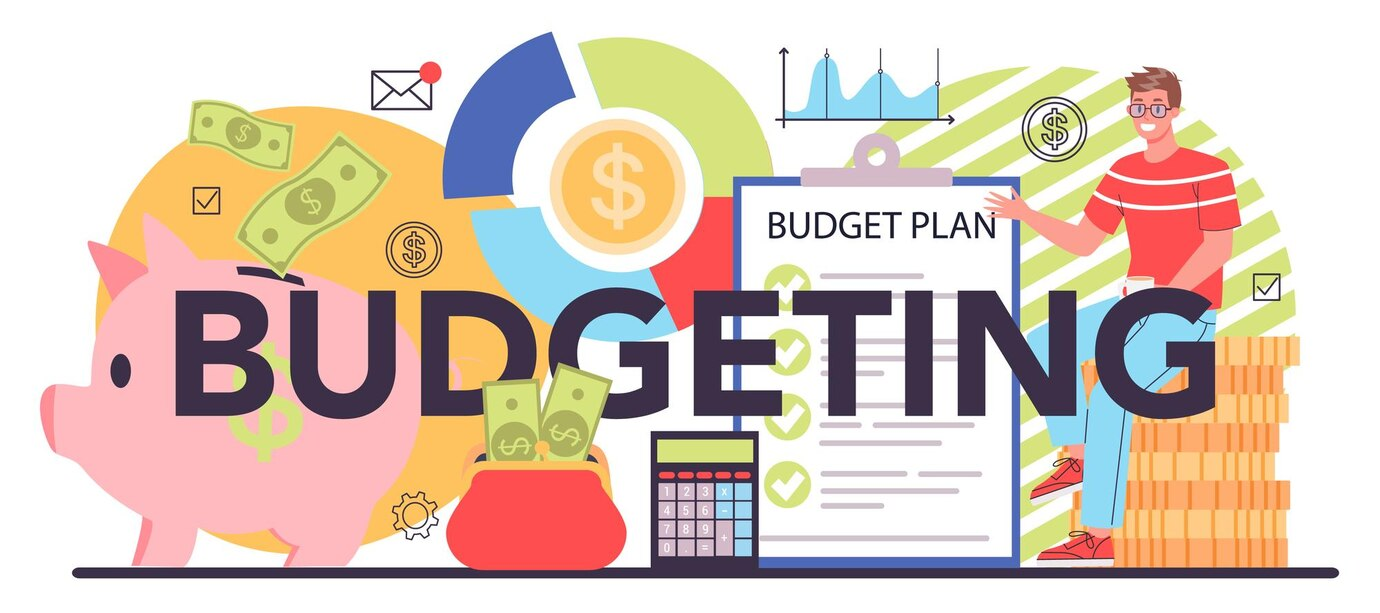 (https://my.rotary.org/en/learning-reference/learn-role/treasurer)
Rotary International Dues
RI dues are based on the members count as of 7/1 and 1/1 and cannot be adjusted.  Very important to have the correct roster before those dates. 

RI invoices are emailed to Club President, Secretary and Treasurer.  Please ensure that the email addresses are correct.  The invoice can also be found in My Rotary. Payments can be made online with a credit card.
RI Dues – Where Does It Go?
Annual RI dues $78.50.  for:
	HR, Legal, Audit
		Finance
		Governance and Executive
		International Operations
		Messaging and Communications
		IT, Operations, Administration
		Programs and Member Services
$1.00 per member annually for Council on Legislation *
$1.24 per member annually for D&O/EPL insurance *
$4.27 per member annually for General Liability insurance *
$18 annually for the Rotarian magazine

* Annual payments on only the July 1 invoice
Message from Rotary International Data Services
Update your club membership and officer information by 1 July and January, which will be used to generate the club invoice
Rotary cannot change the club invoice after it has been generated or accept membership updates with your payment     
Report all incoming club officers, no later than 1 January
Any changes to subscriptions to Rotary International’s official magazine Rotary should be reported to data@rotary.org 

For more information about the club invoice, including how-to guides and answers to frequently asked questions, go to My Rotary->Club Resources. For help with membership questions, contact: data@rotary.org.
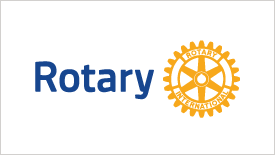 Rotary Insurance

Rotary’s general liability and directors & officer’s insurance is paid by members to R. I. via the dues invoice

The broker is The Hylant Group
Website:  rotary.hylant.com
Username:  rotary@hylant.com
Password:  Rotary1905
Telephone:  419-259-2710

Rotary International Risk Management
Email:  insurance@rotary.org
Manager:  Julita Brzozowska
Telephone:  847-424-5394
To obtain a certificate of insurance, insurance policies and summaries, loss prevention strategies, and more, please visit the insurance broker’s website, U.S. Rotary Insurance Portal.
Also, by aware of ….
Copyrighted Images (music too)
Determine if a photo or image you want to use in a promotional flyer or on the club website is copyrighted.  It may not be apparent. Failure to obtain permission may cause problems for the club.
Youth Protection
	Images of minors need parental approvals
Communication
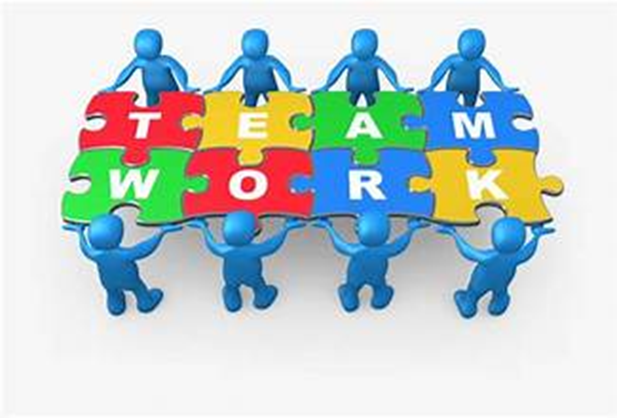 Clear Objectives
Purposeful Communication: Ensure that all communication, whether via email, meetings, or announcements, has a clear goal—whether it’s to inform, coordinate, motivate, or recognize members.

Action-Oriented: Where applicable, include actionable steps, deadlines, and expectations in your communications to keep everyone aligned and accountable.
Multiple Channels (Not everyone communicates the same way)
Email: Use regular email updates for formal communication, such as event invitations, meeting agendas, and minutes.

Social Media: Utilize platforms like Facebook, Instagram, or Twitter for community engagement, event promotion, and showcasing club activities.

Newsletters: Monthly or quarterly newsletters can help keep members informed about club projects, upcoming events, and member achievements.

WhatsApp or Messaging Apps: For informal and real-time communication, such as reminders and quick update
Regular Updates
Meeting Agendas: Distribute agendas before meetings to allow members to prepare, ensuring productive discussions.

Post-Meeting Summaries: Send concise minutes or summaries of key points and actions after meetings to keep everyone in the loop.

Calendar: Maintain an updated club calendar with important dates for meetings, events, and deadlines.
Engagement and Feedback
Encourage Participation: Foster two-way communication by asking for input, feedback, and suggestions from members, both during meetings and in informal settings.
Surveys: Use periodic surveys to gauge member satisfaction, gather new ideas, and improve club activities.
Highlight Member Achievements: Recognize member contributions in communications to maintain morale and encourage active involvement.
Consistency
Frequency: Regularly scheduled communication (e.g., weekly or monthly updates) helps keep members informed without overwhelming them.
Tone: Use a positive, respectful, and professional tone in all club communications to reflect Rotary values.
Branding: Adhere to Rotary branding guidelines to maintain a consistent and professional appearance across all communication channels.
Use Visuals
Photos and Videos: Incorporate photos and videos of club events, service projects, and member highlights to make communications more engaging.

Infographics: Summarize complex information, such as project updates or financial reports, using infographics for easy comprehension.
Accessible Information
Website: Maintain an updated club website where members and the community can access information about upcoming events, membership details, and club projects.

Digital Platforms: Use platforms like ClubRunner, Google Drive or Dropbox to store and share documents, minutes, reports, and presentations, making it easier for members to access information.
Transparency
Financial and Operational Transparency: Regularly update members on the club's financial status, project outcomes, and other key decisions to promote trust and accountability.

Open Dialogue: Ensure open lines of communication between club officers, board members, and general members.
Resources
Zone 26/27 ExpertHub : https://zone2627.org/experthub/
Club Meeting Options: https://my.rotary.org/en/club-flexibility
Rotary Brand Center: https://brandcenter.rotary.org/en-us
Budget Worksheet : https://my.rotary.org/en/learning-reference/learn-role/treasurer
Service Project Center: https://spc.rotary.org/
Matching Grants: https://www.matchinggrants.org/
Robert’s Rules of Order Cheat Sheet: https://assembly.cornell.edu/sites/default/files/roberts_rules_simplified.pdf
U.S. Rotary club liability insurance program info: https://my.rotary.org/en/us-rotary-club-and-district-liability-insurance-program
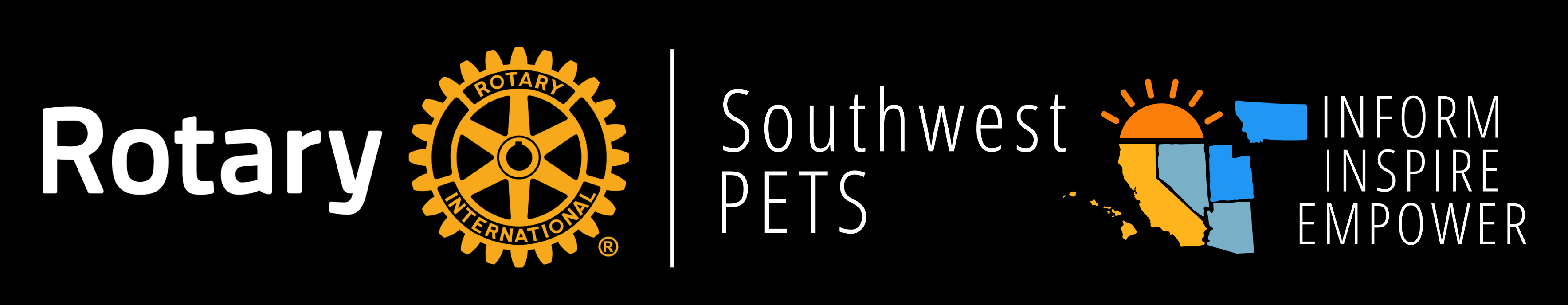 Mahalo!Next Zoom Nov 12, 6pm PSTThe Rotary Foundation